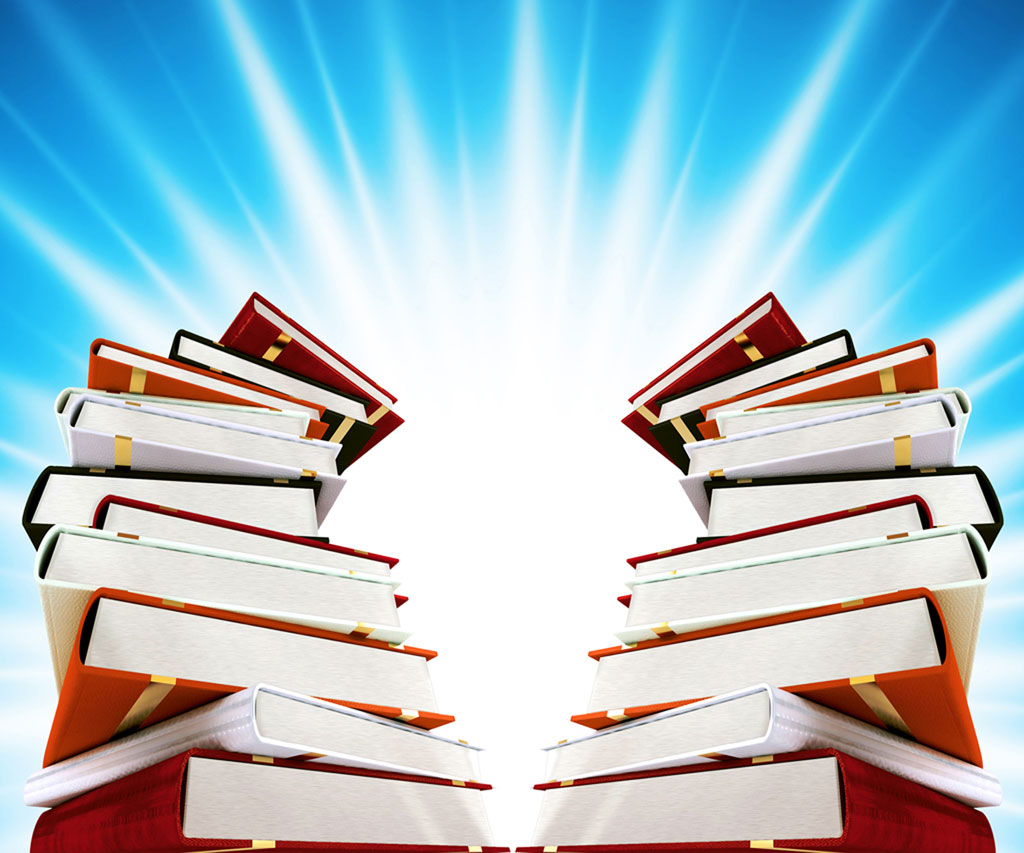 МБУК  Палкинская ЦБС  Черская  сельская  модельная библиотека -филиал
«В контексте чтения :
 диапазон  идей, 
концепций, 
практик»
2015 – ГОД 
  ПСКОВСКОЙ 
ЛИТЕРАТУРЫ
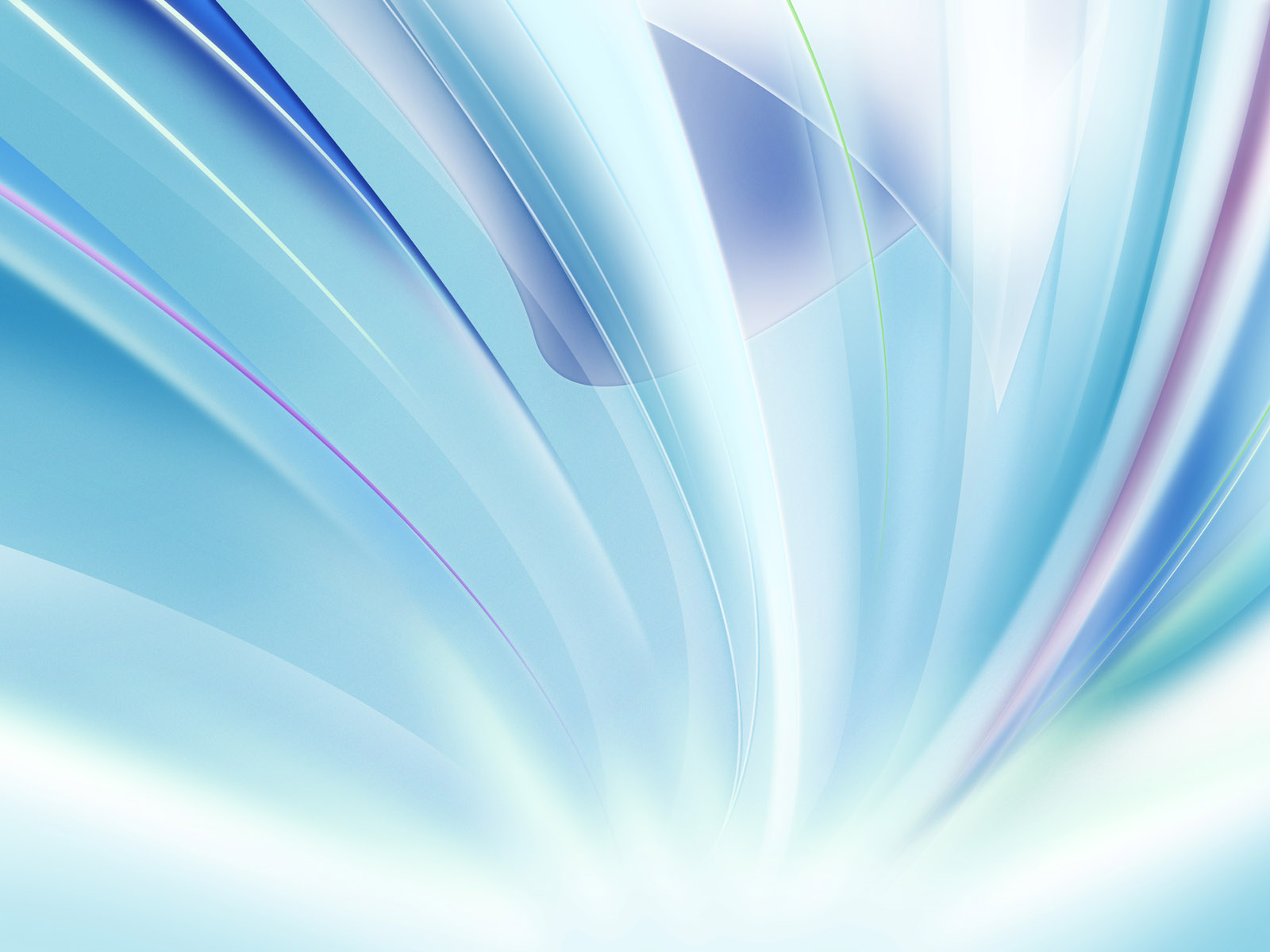 Черская сельская модельная библиотека филиал
МБУК  Палкинская  ЦБС
 в 2014 -2015 г.г.  работает по программам:
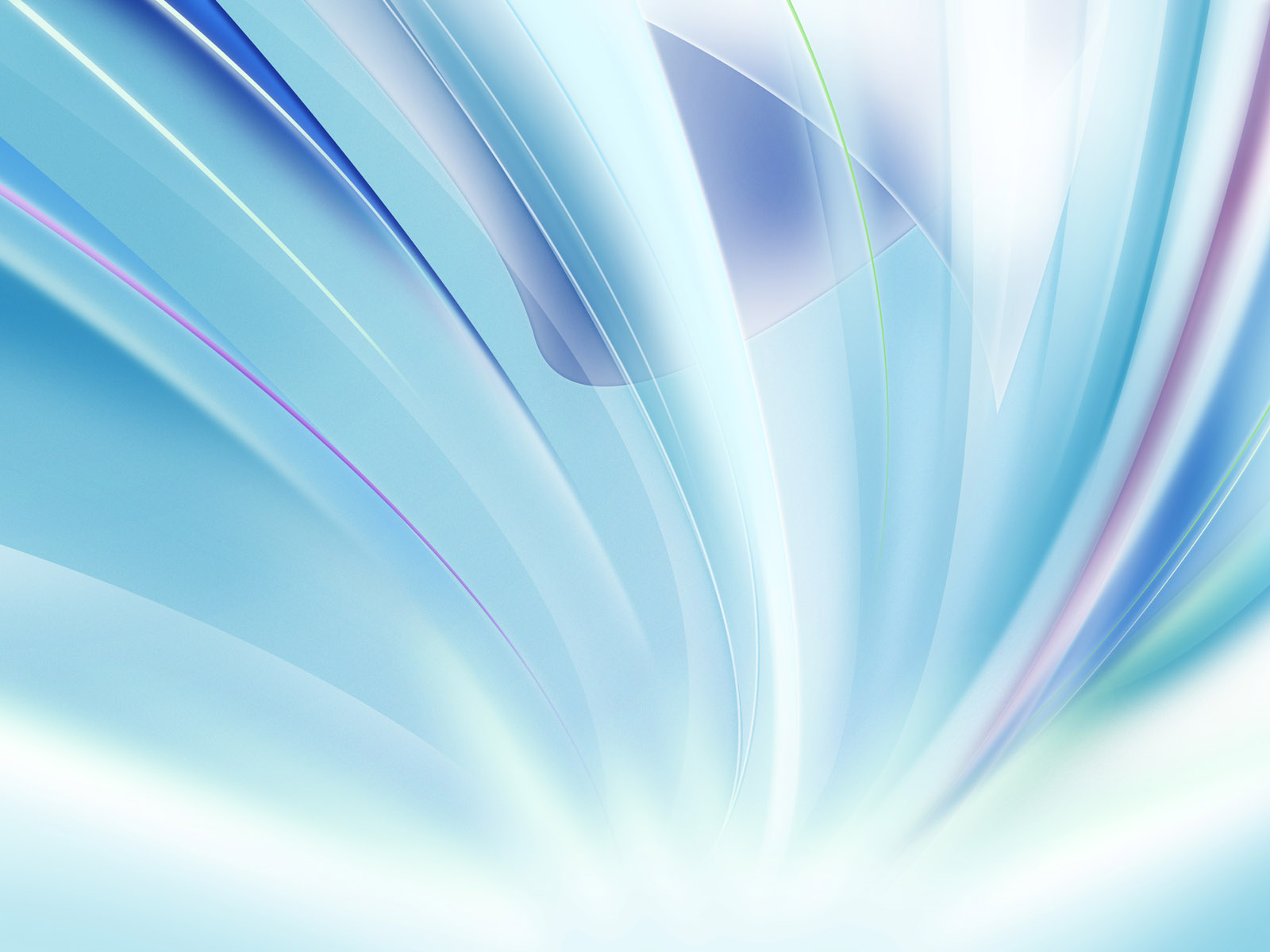 Цель - привлечение к чтению  и изучению краеведческой литературы населения и создание позитивного образа  сельской библиотеки как центра чтения.
Земля Псковская богата творческими людьми   и поэтому в области литературного краеведения  Черская сельская модельная библиотека ставит задачи:

сохранение и систематизация литературного наследия местных авторов;

пропаганда и распространение поэтического творчества как части культурного наследия района и области путем издания поэтических сборников;

привлечение жителей и пользователей библиотек в литературную жизнь района;

создание электронного архива литературных произведений местных авторов;

расширение социального партнерства для поддержки деятельности библиотек по продвижению чтения.
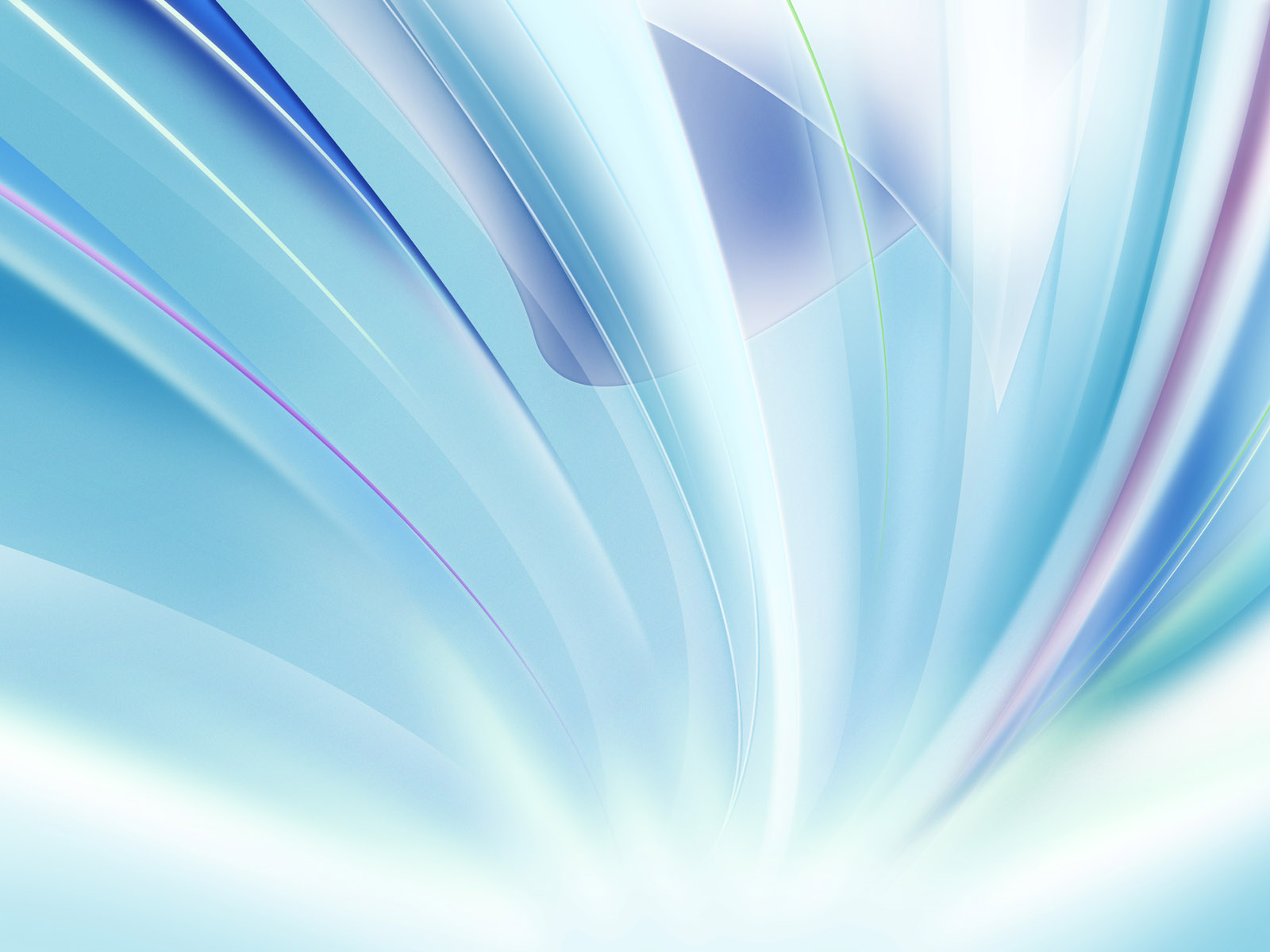 «Любовь  к  родному  краю  сквозь  таинство  страниц»
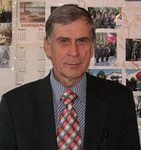 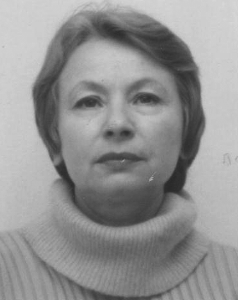 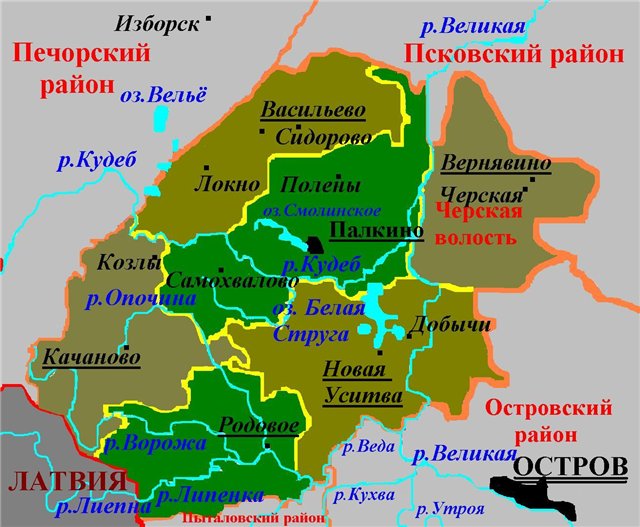 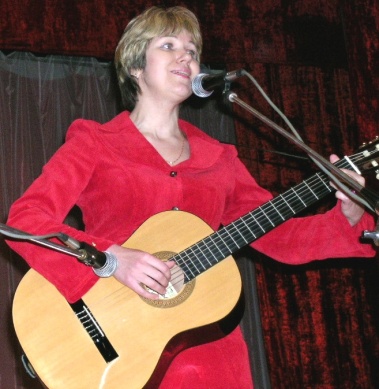 Мардиросевич
Альзира Анатольевна
Ильин 
Борис Тимофеевич
Щёткина
 Наталья Николаевна
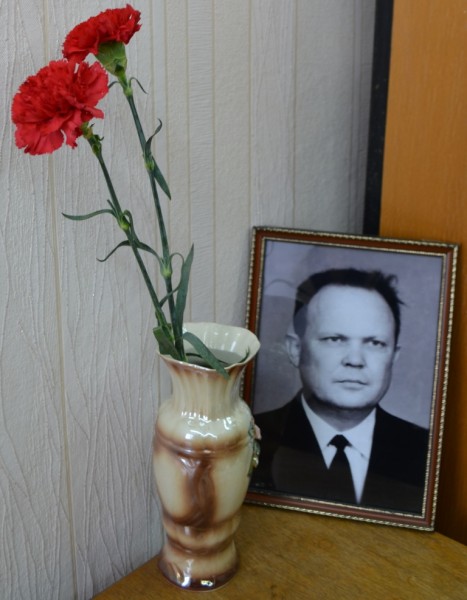 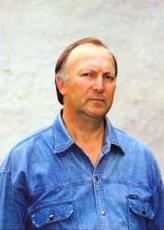 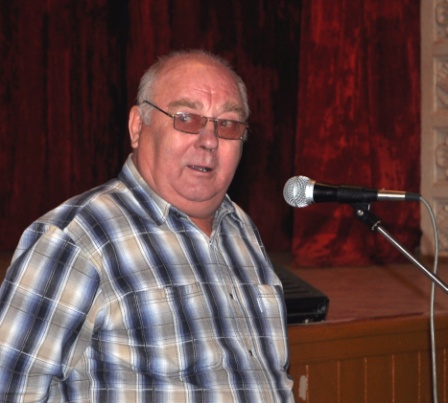 Иванов 
Иван Васильевич
Кайдалов
Георгий Анатольевич
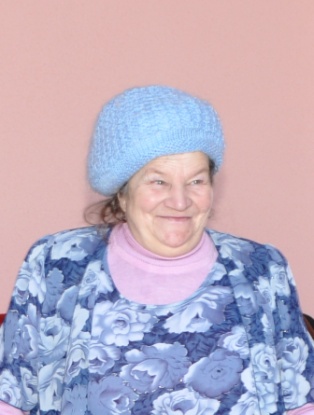 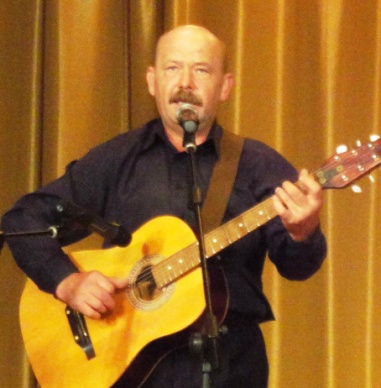 Иванов
 Николай Иванович
Панина 
Лидия Павловна
Тимофеев Николай Константинович
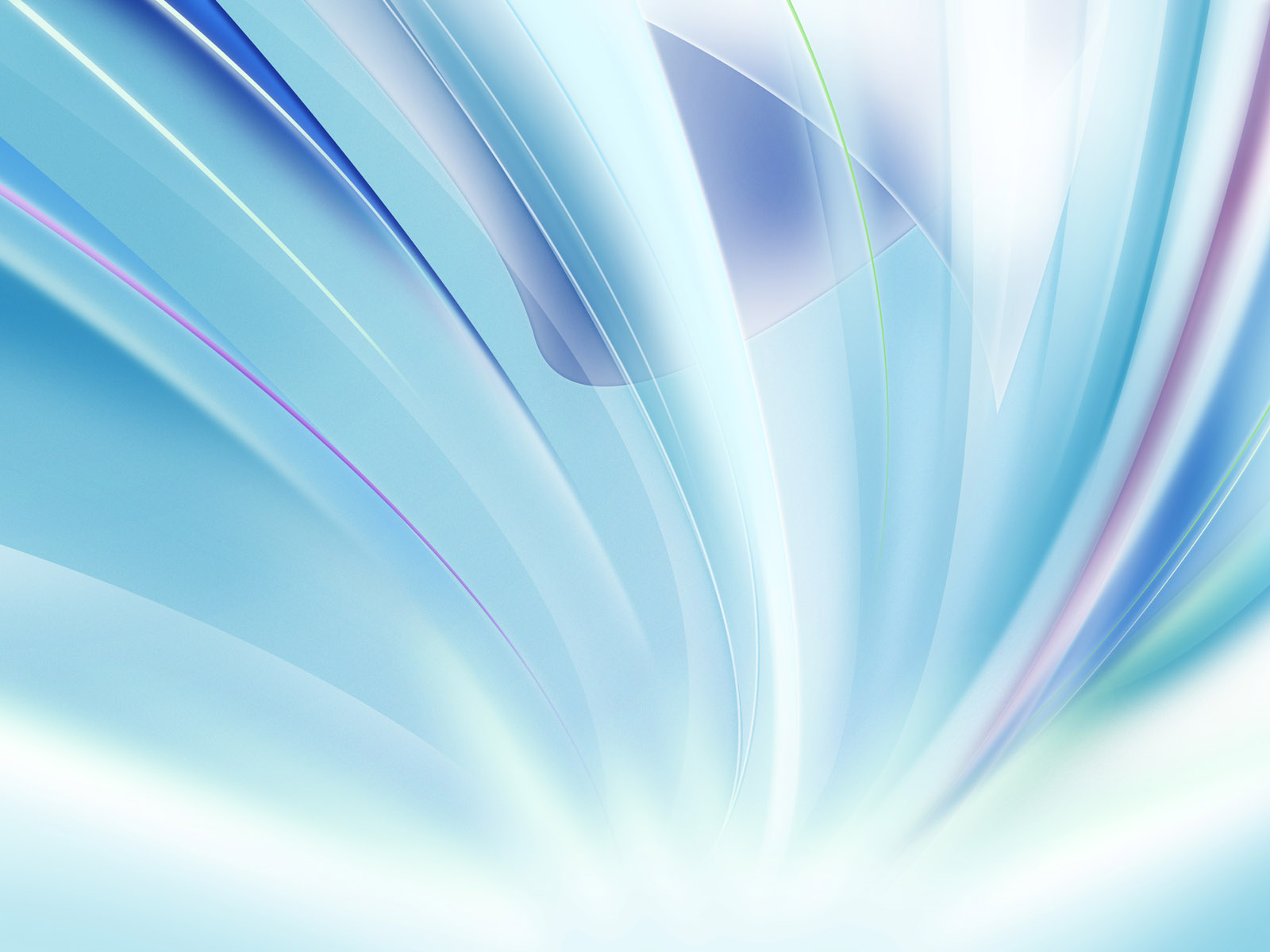 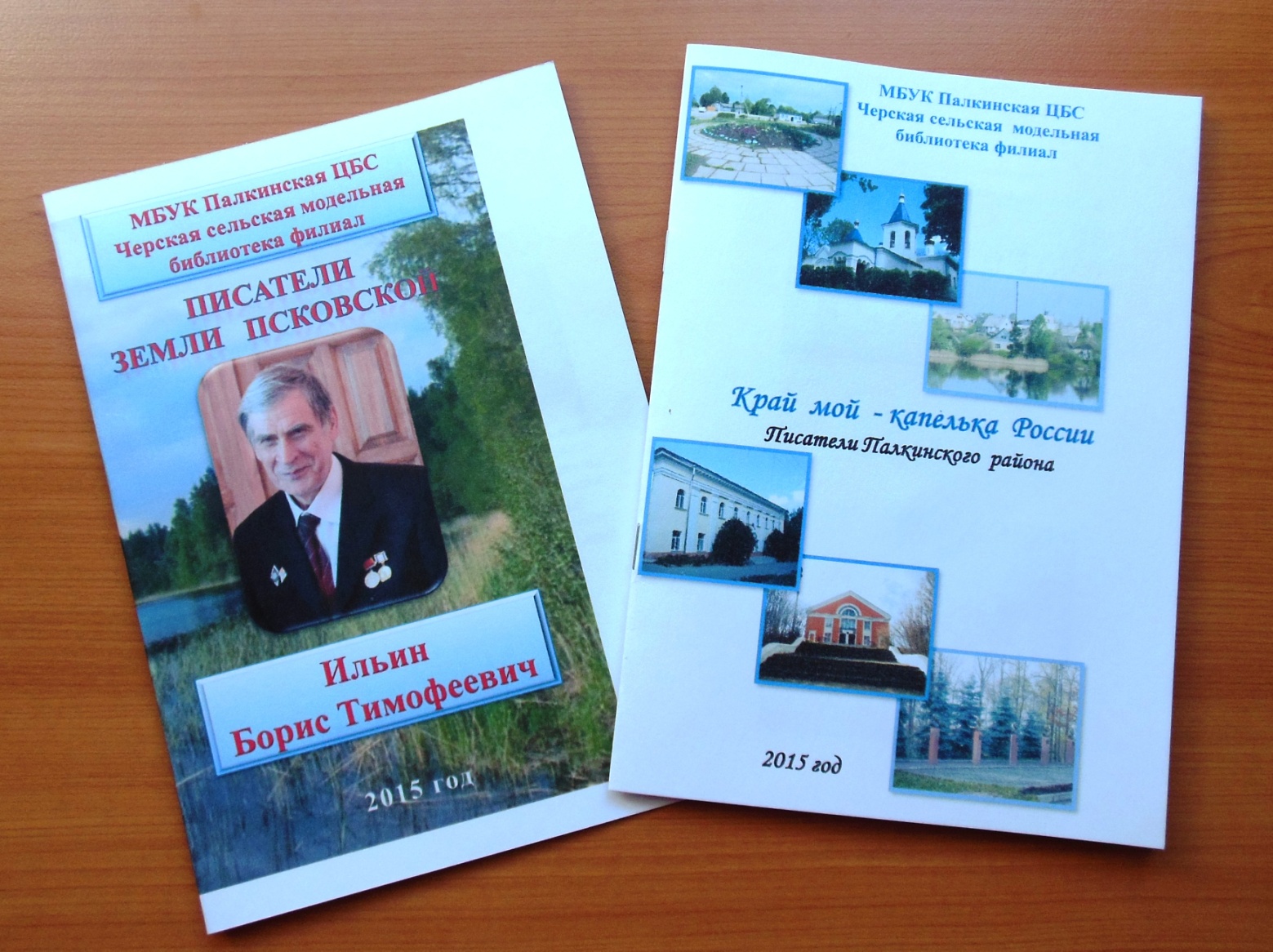 Издательская  деятельность библиотеки
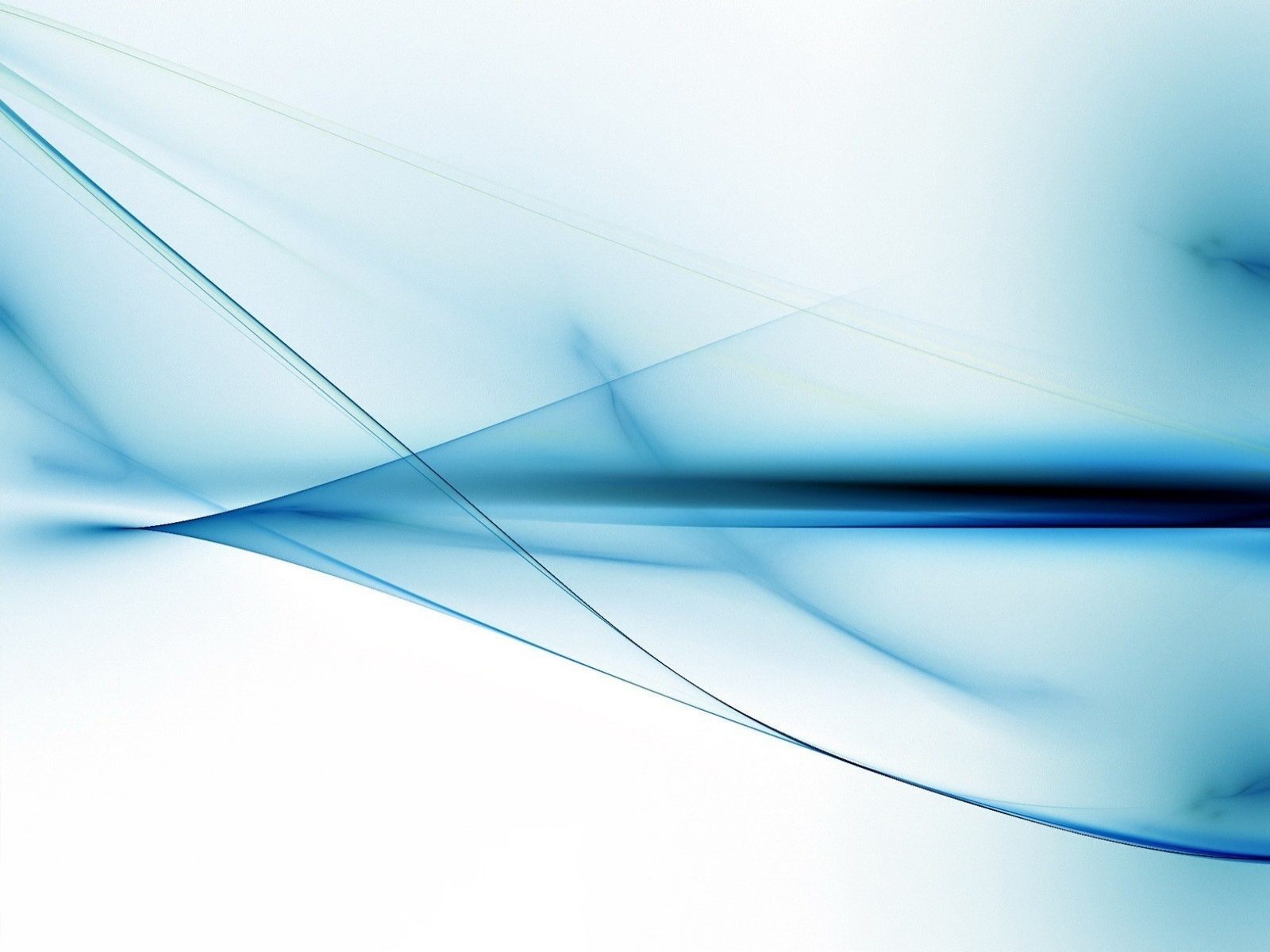 Муниципальные краеведческие  чтения, посвященные памяти писателя-краеведа 
Георгия Анатольевича Кайдалова.
2014-2015 г.г
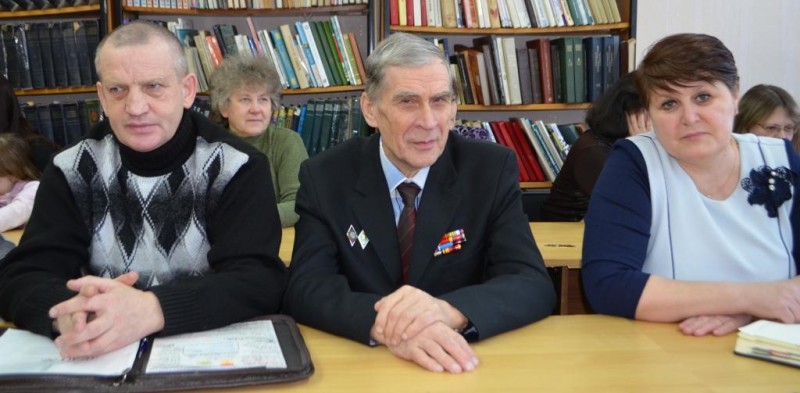 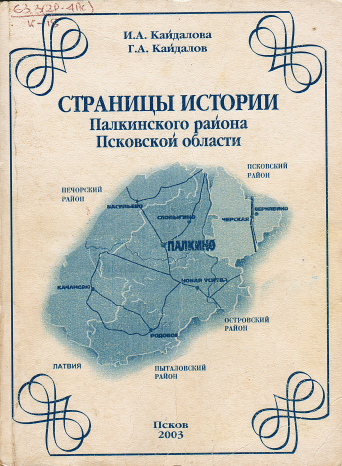 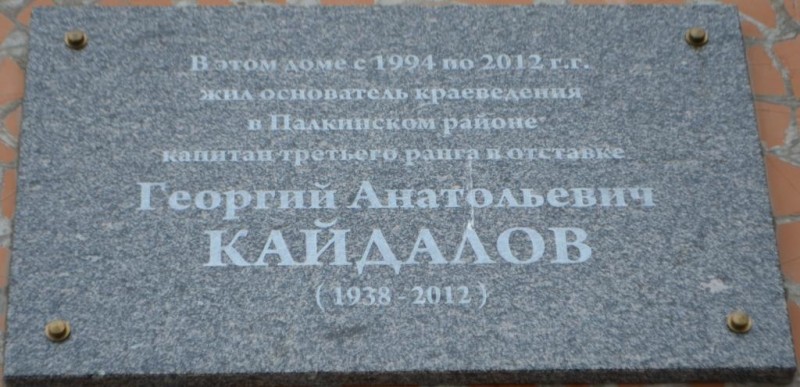 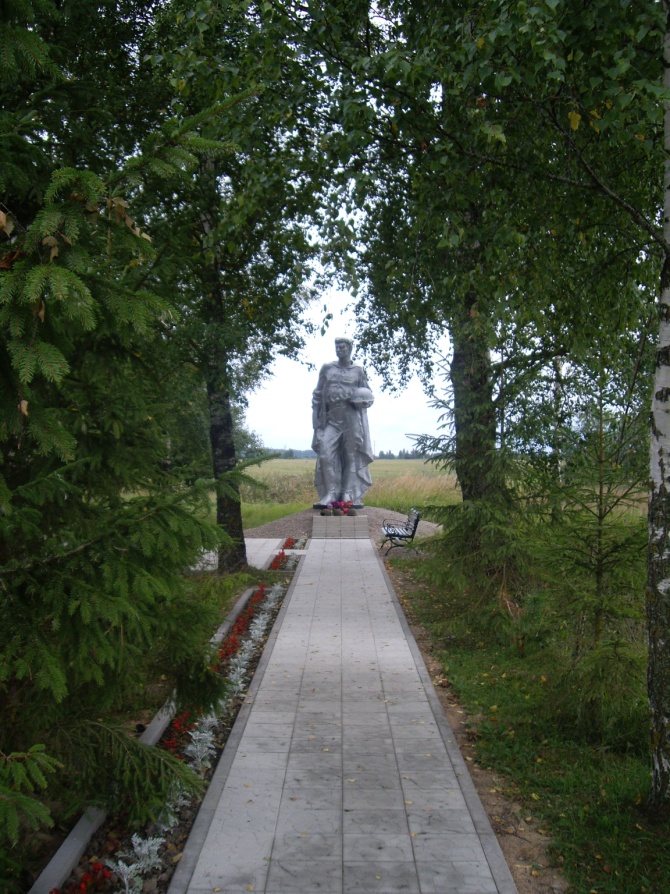 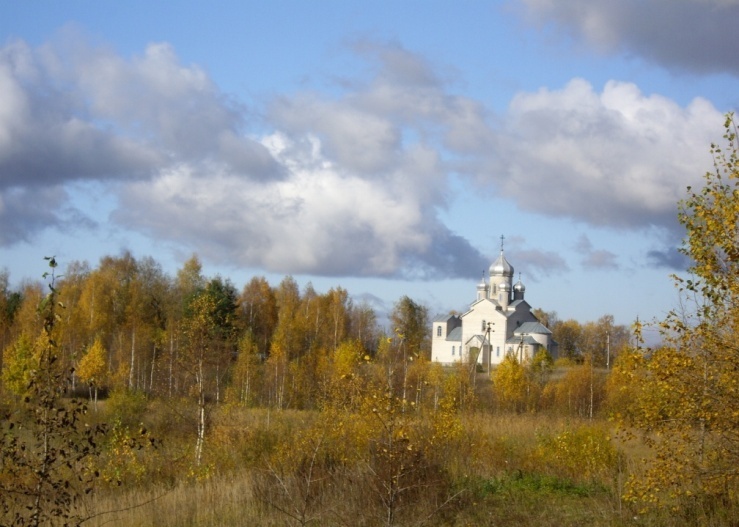 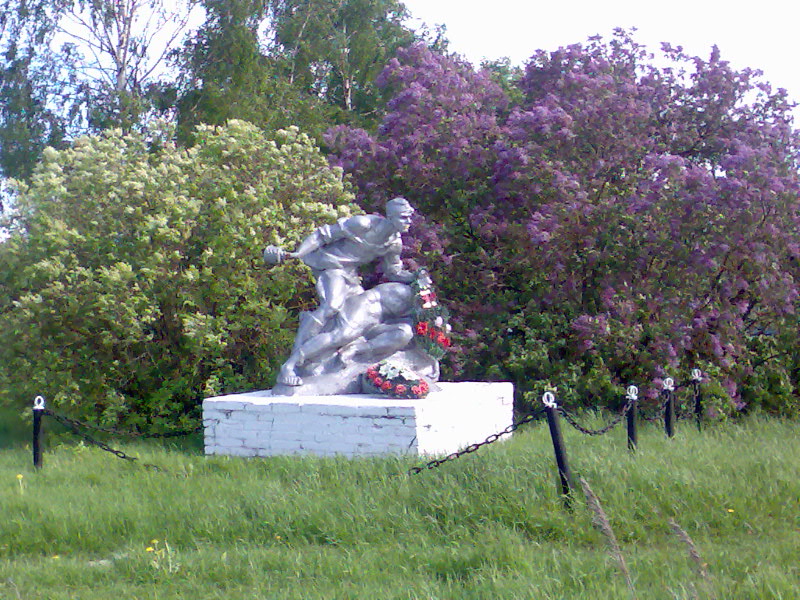 «Путешествуя 
по  родному  краю»

Областной  заочный  конкурс  юных  экскурсоводов
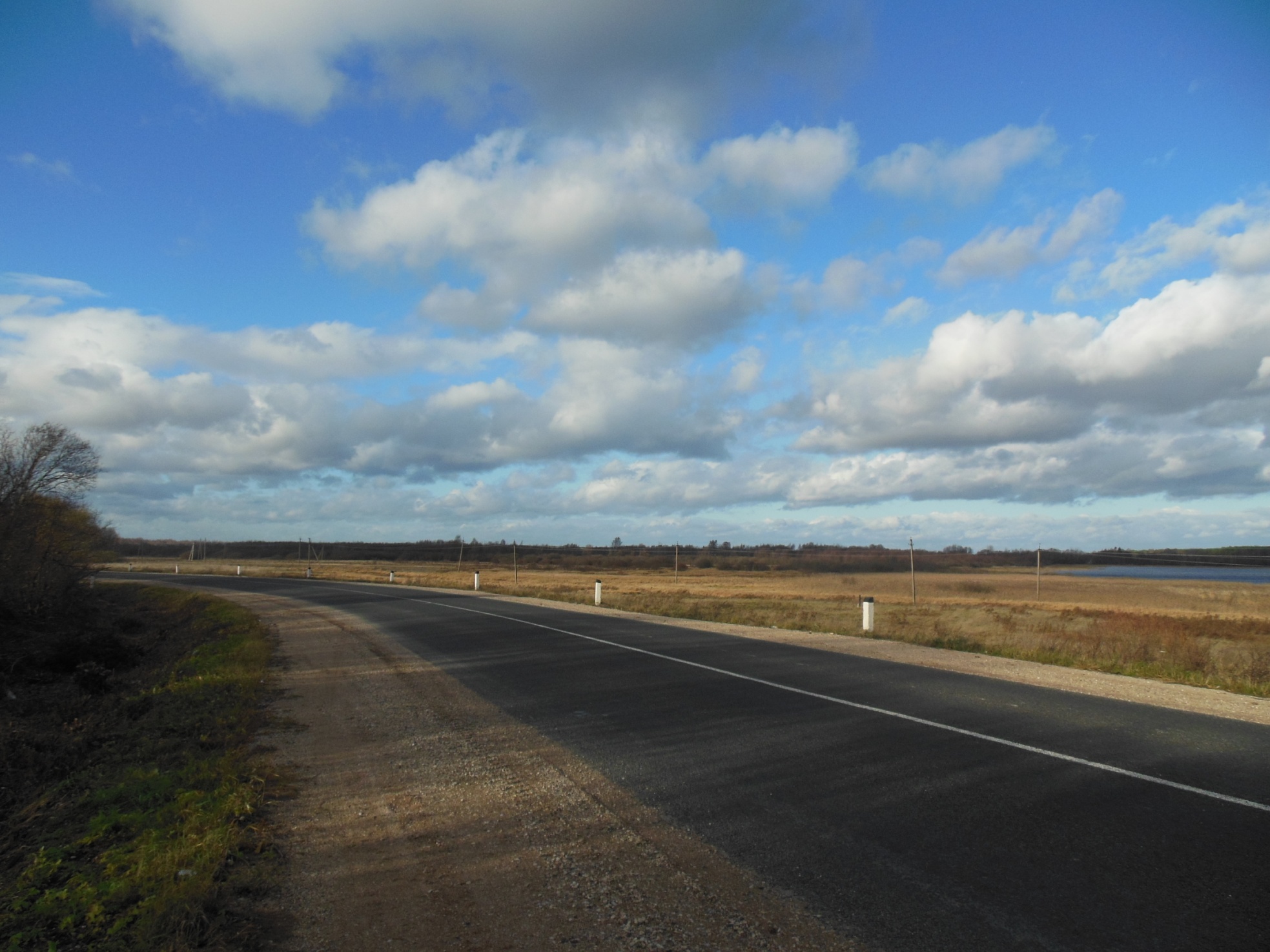 Бардакова Евгения Владимировна,11 класс
Псковская область,
Палкинский район,
МБОУ « Вернявинская средняя
 общеобразовательная школа»
Руководитель: 
Ушкачёва Алевтина Евгеньевна.
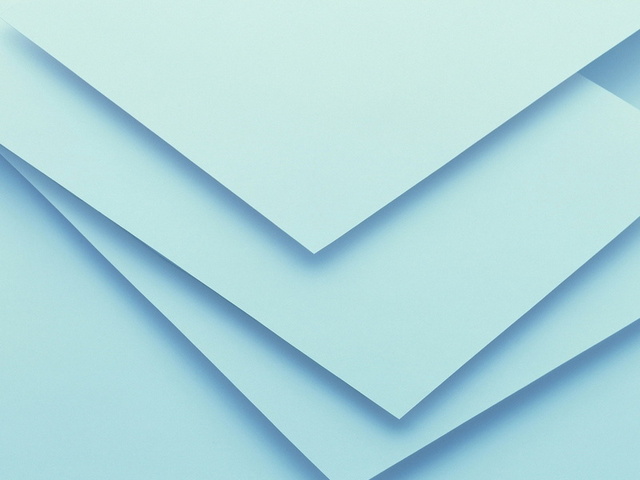 Литературные мероприятия
 в библиотеке:
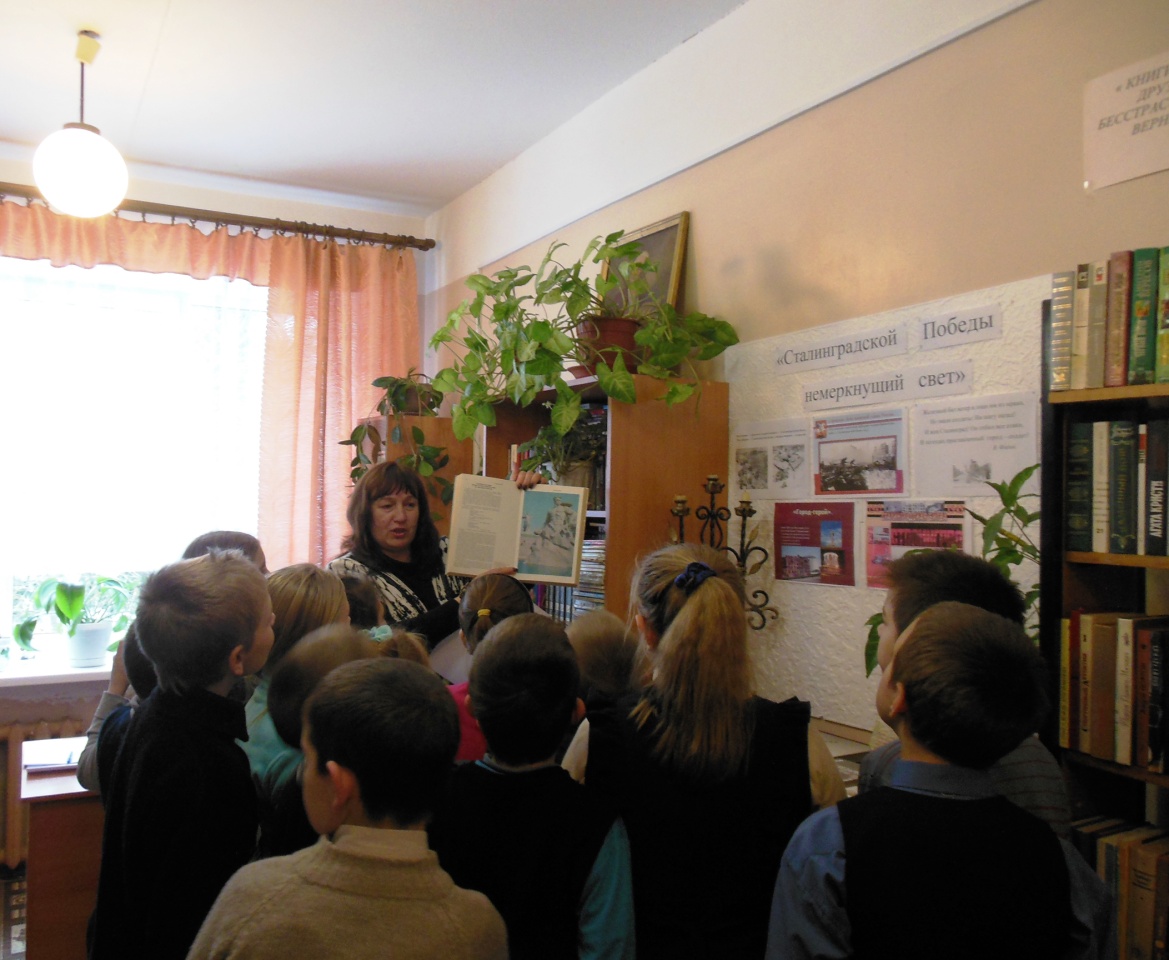 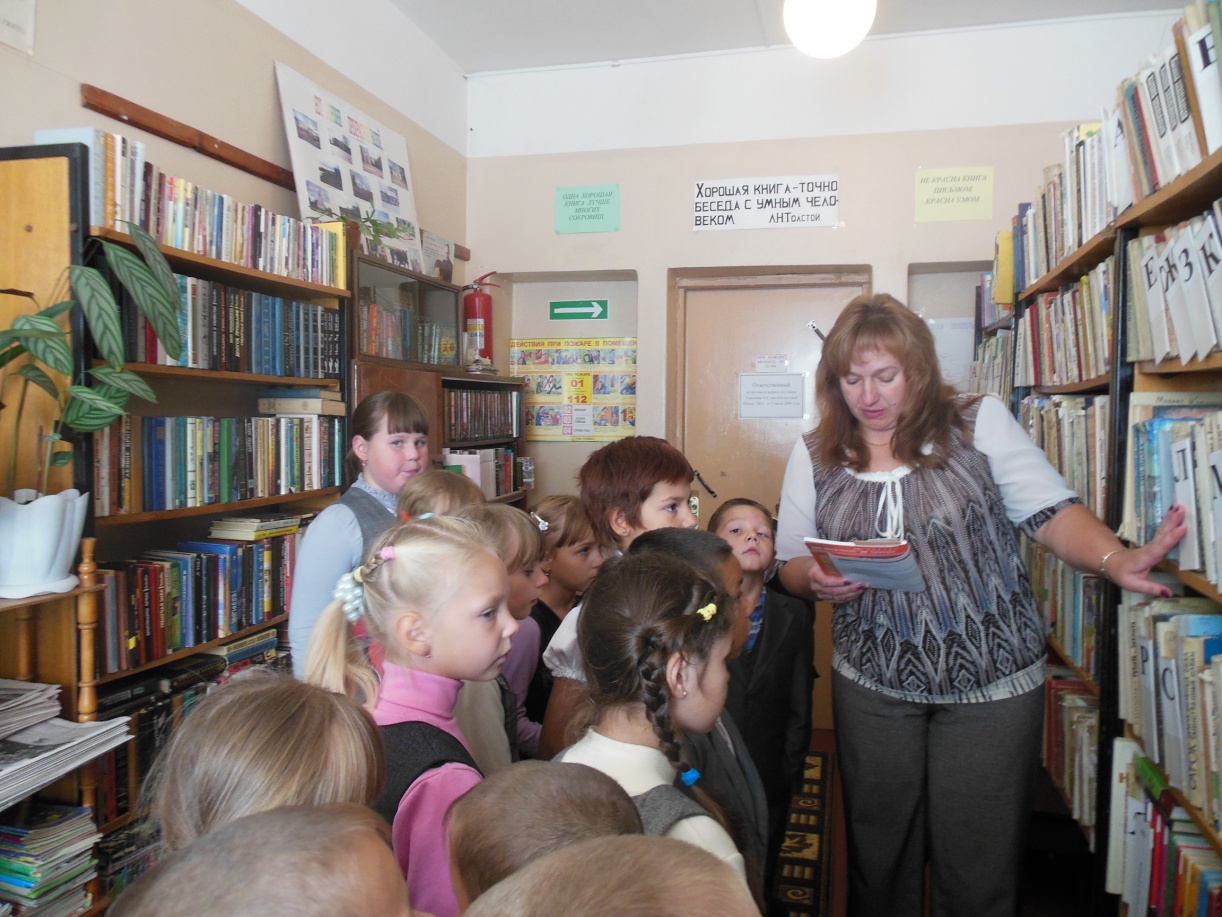 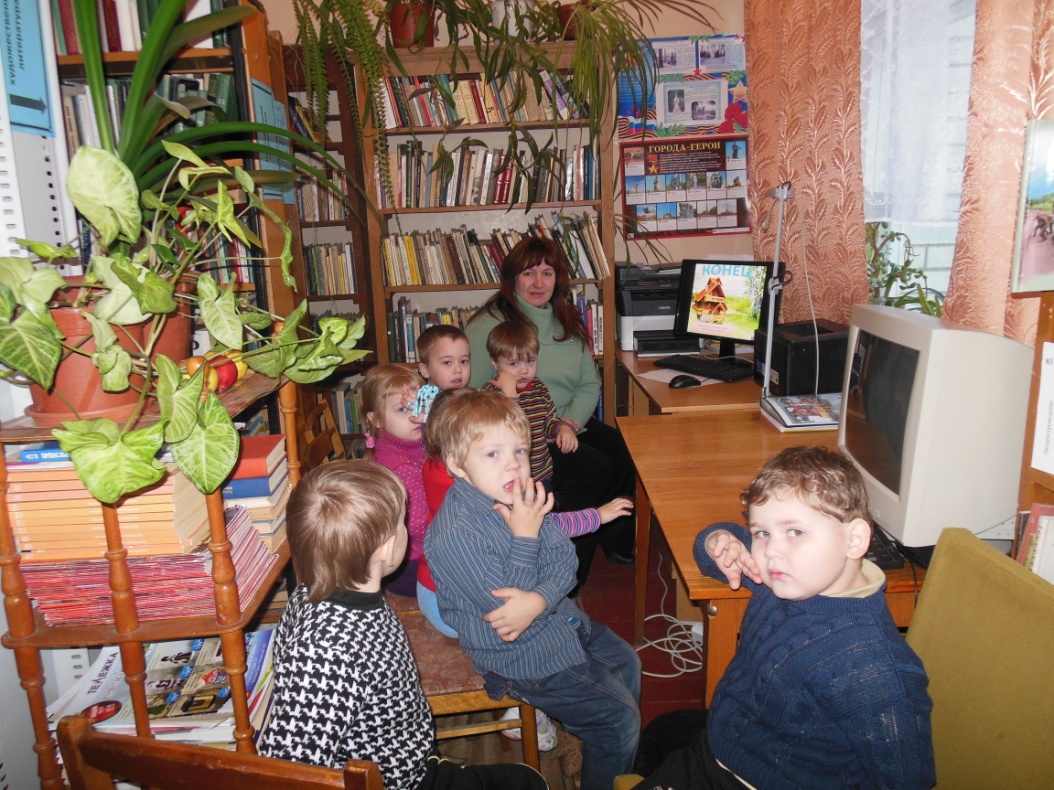 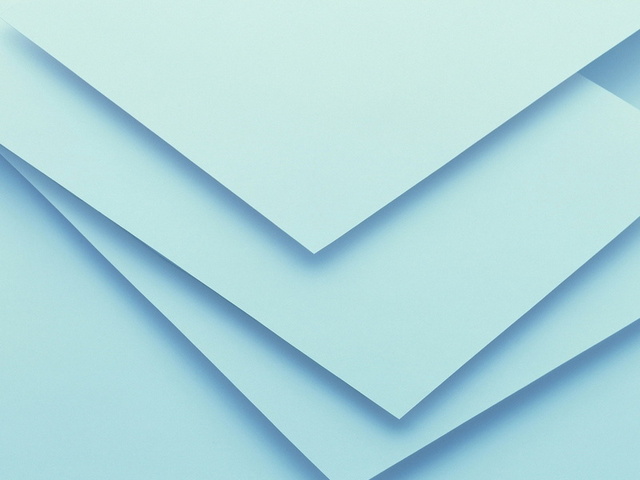 «В гостях у Пушкина»
в дни
школьных каникул
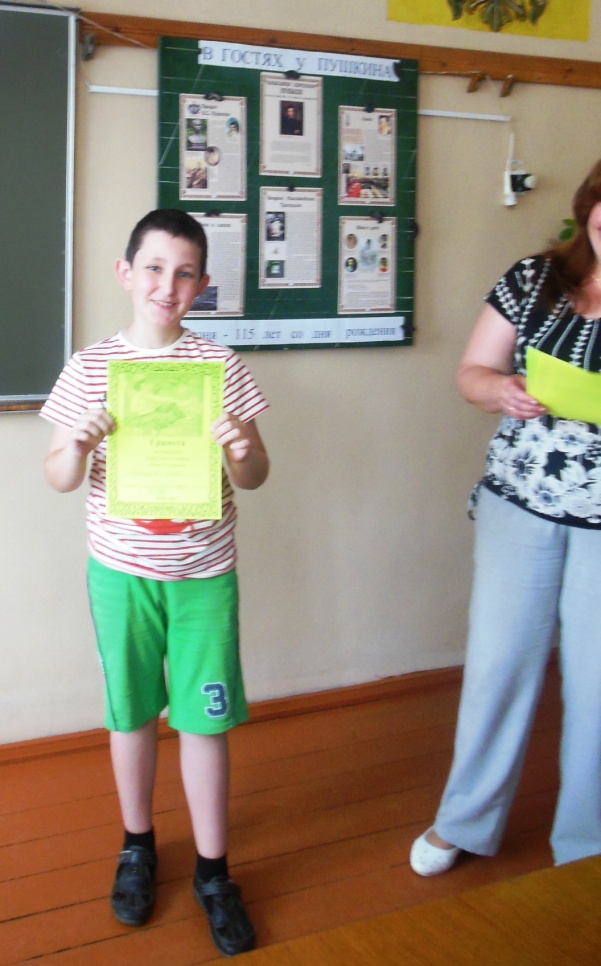 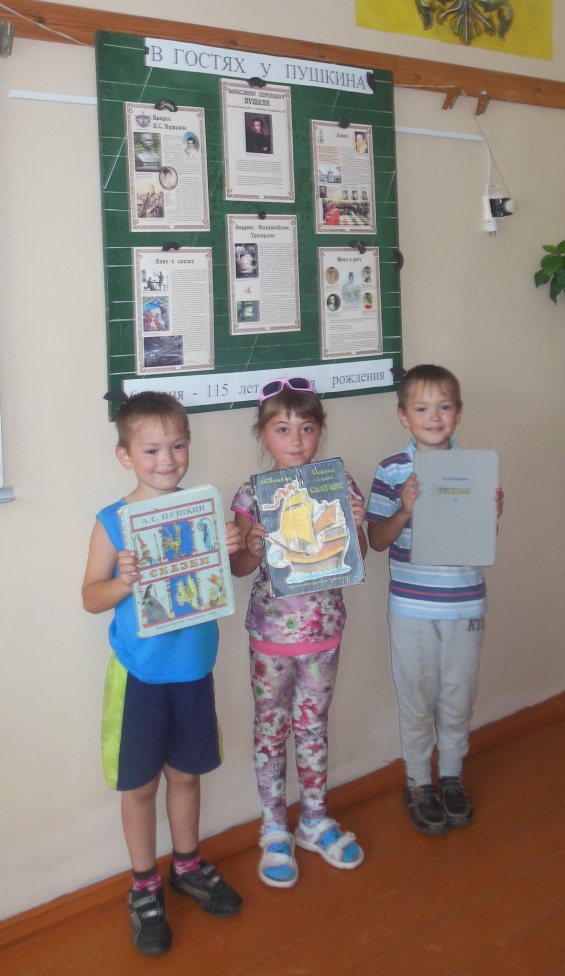 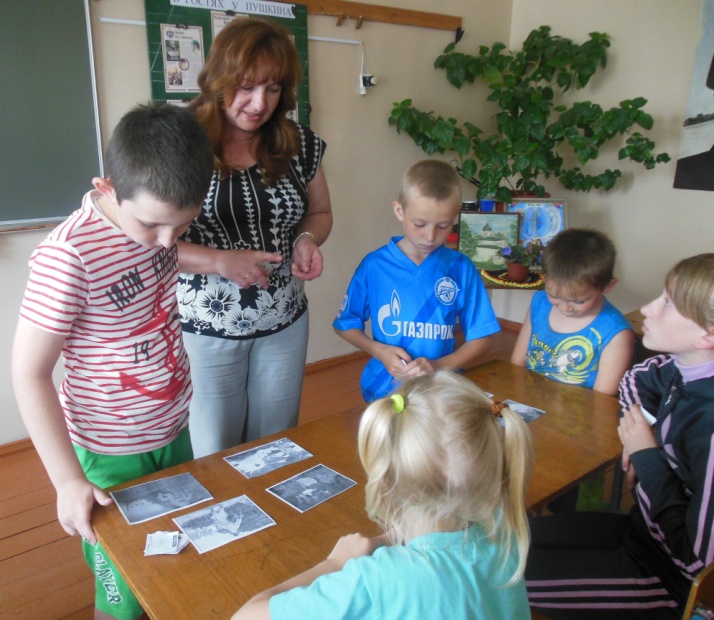 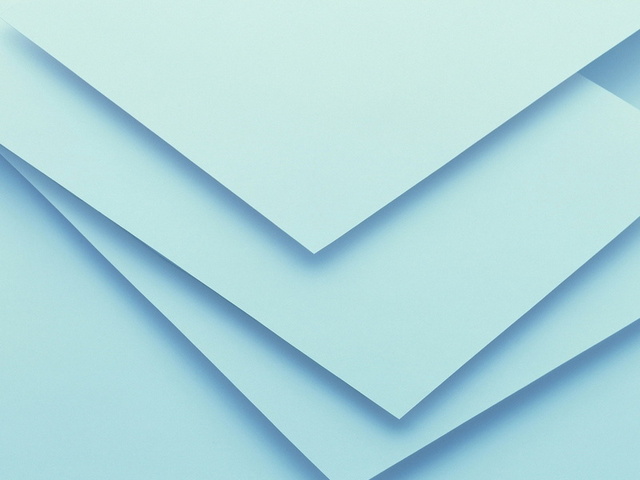 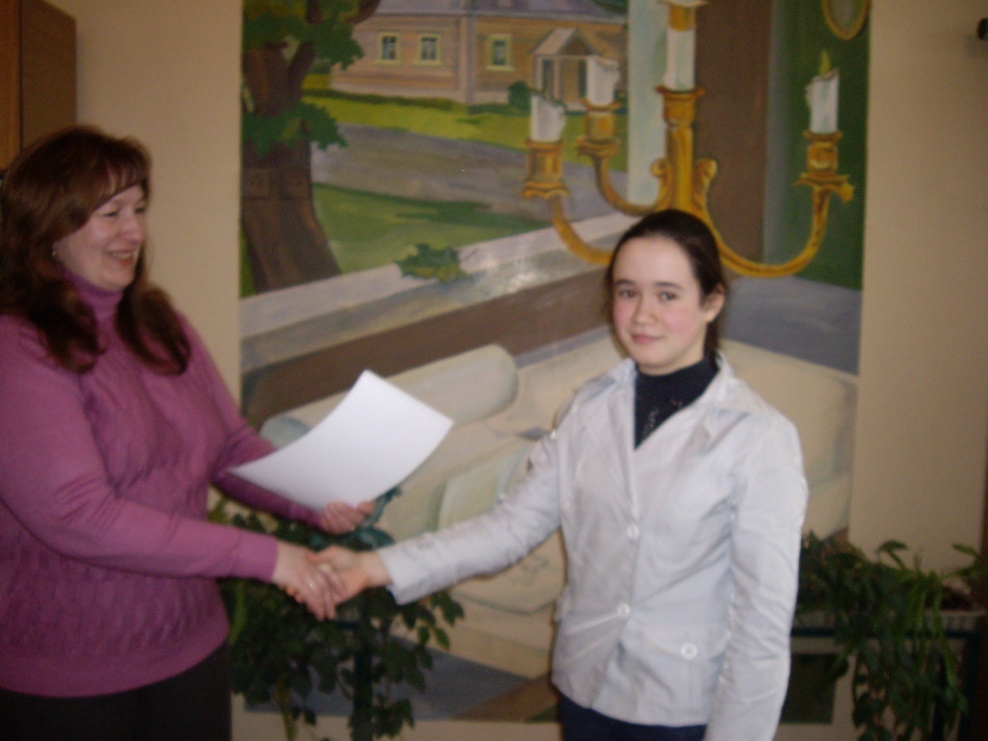 Победители школьного
 этапа конкурса 
«Живая Классика»
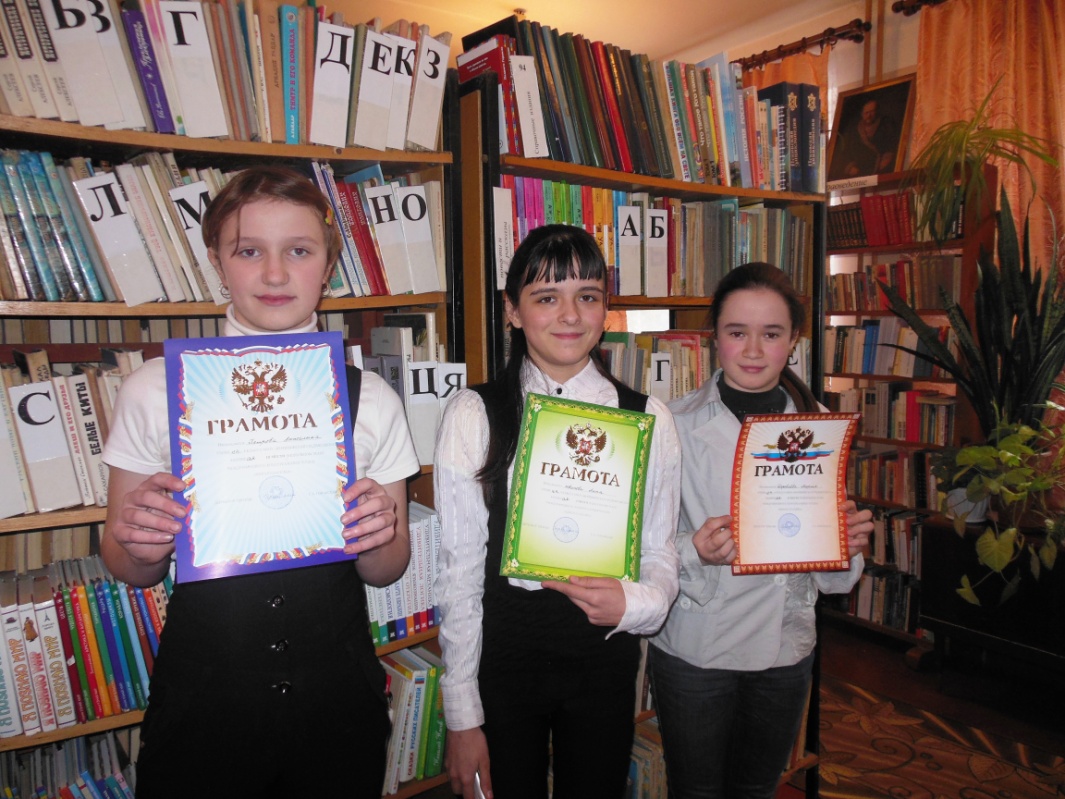 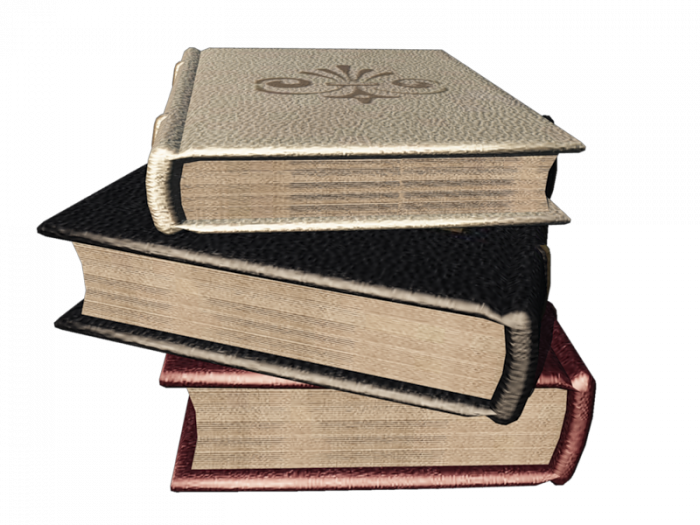 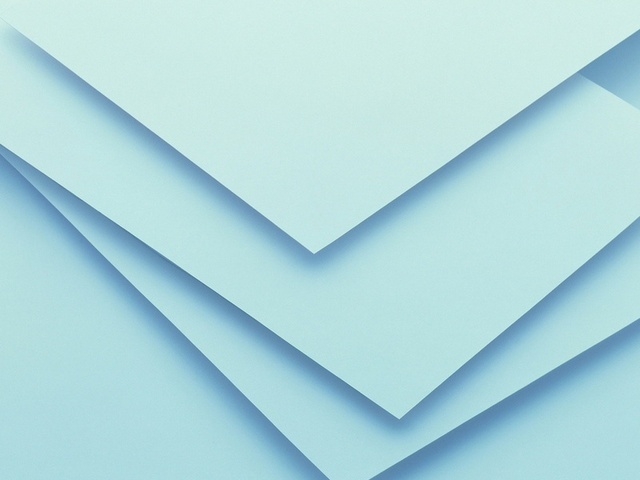 Литературно- музыкальная постановка  к 9мая:
« На переднем у нас передышка…»
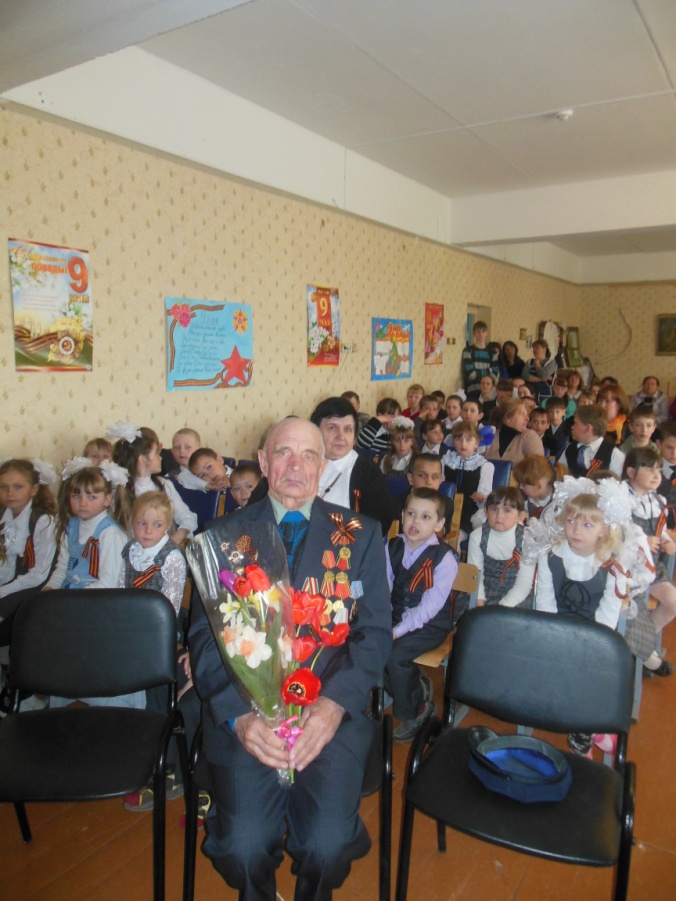 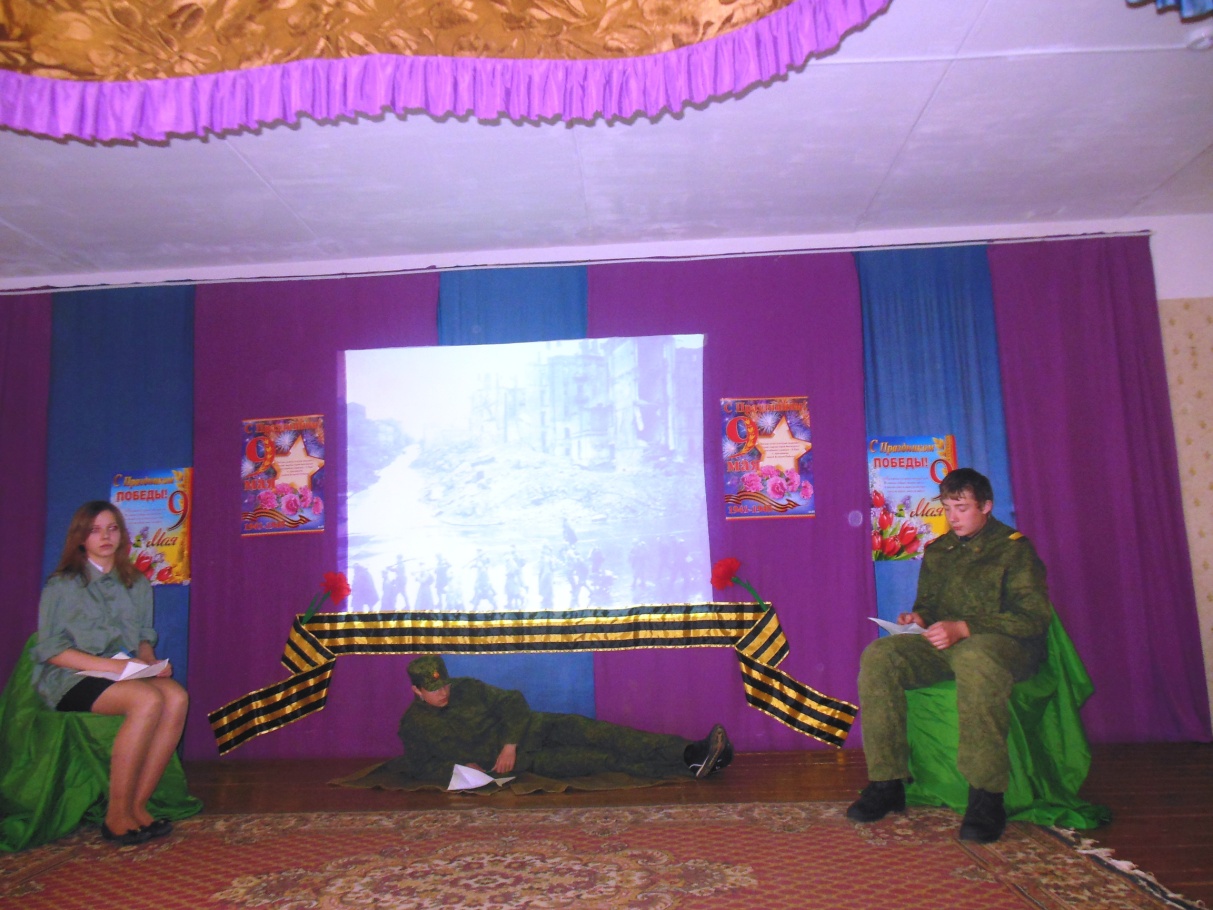 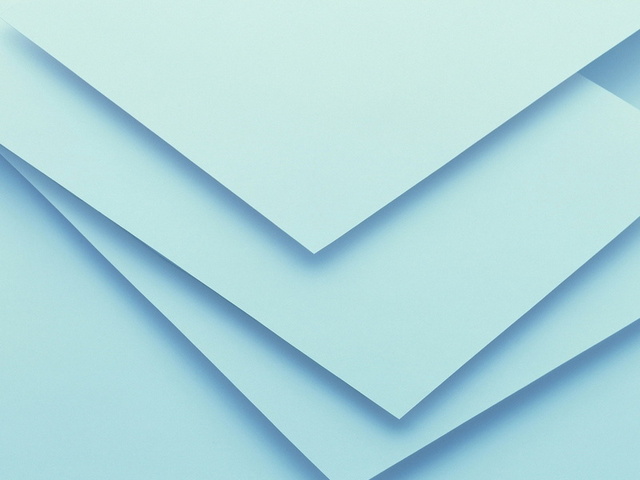 Библиопутешествие:
Первые книжки для малышей
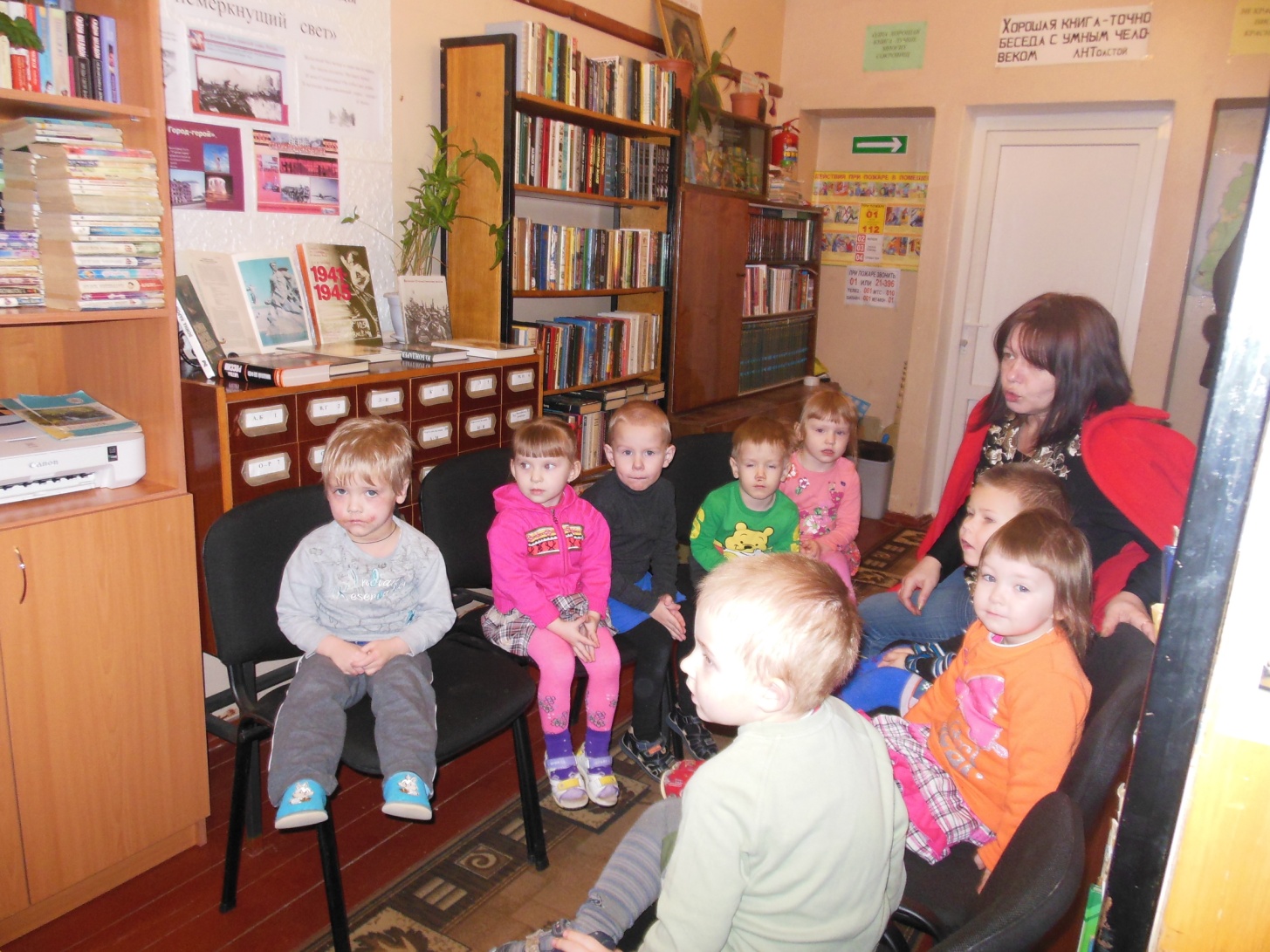 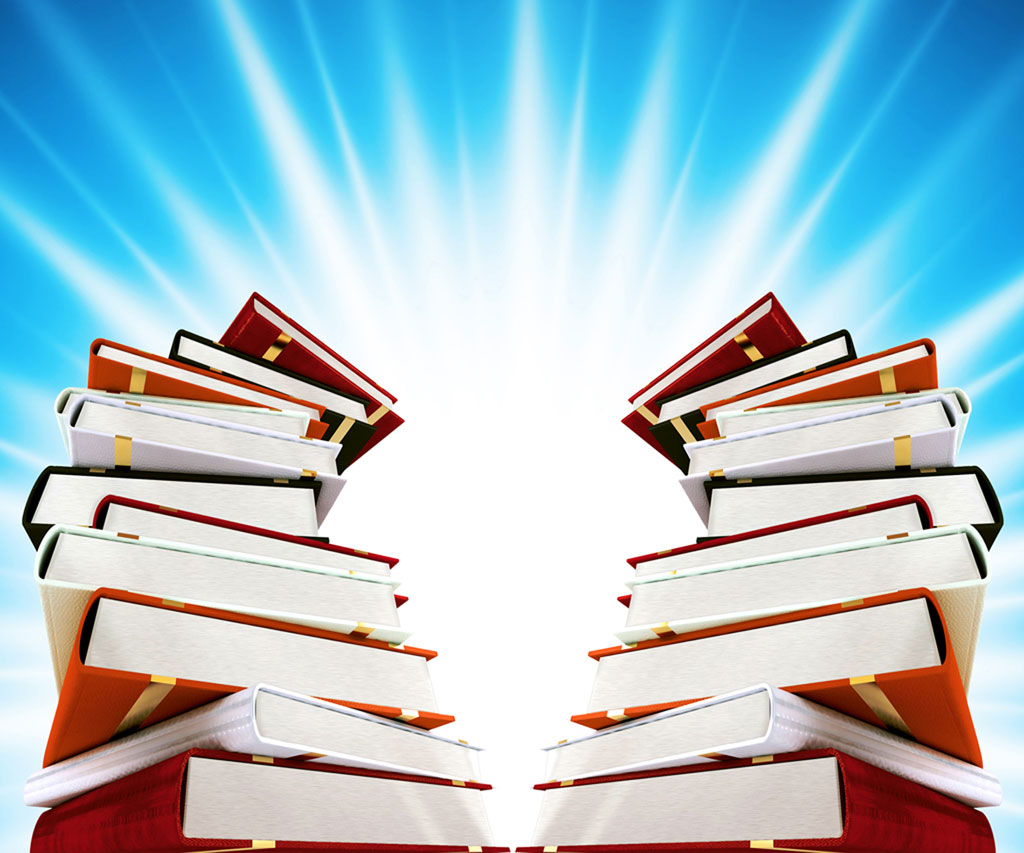 МБУК Палкинская ЦБС
Черская сельская
 модельная библиотека филиал

Заведующая библиотекой:
Ушкачёва Алевтина Евгеньевна
chersckaya.lib@yandex.ru
2015год